大中票券債券市場展望雙週報
2024/01/08
Peter Tsai
市場回顧
最近二週，美債10y利率呈現跌深反彈走勢。主因在年底假期過後，交易商陸續歸隊，且美國部分經濟數據仍佳，降低對FED降息步伐的過度預期。最新公布的12月份美國非農就業報告也顯示美國就業市場仍具韌性。美債10y利率週五收在4.0457%。台灣公債近期有2年期新券標售，利率偏高，但標債後利率下跌。債市氣氛偏觀望。上週，10y利率收在1.225%，5y最近收在1.145%，2y收在1.14%。
歐債十年期利率走勢圖
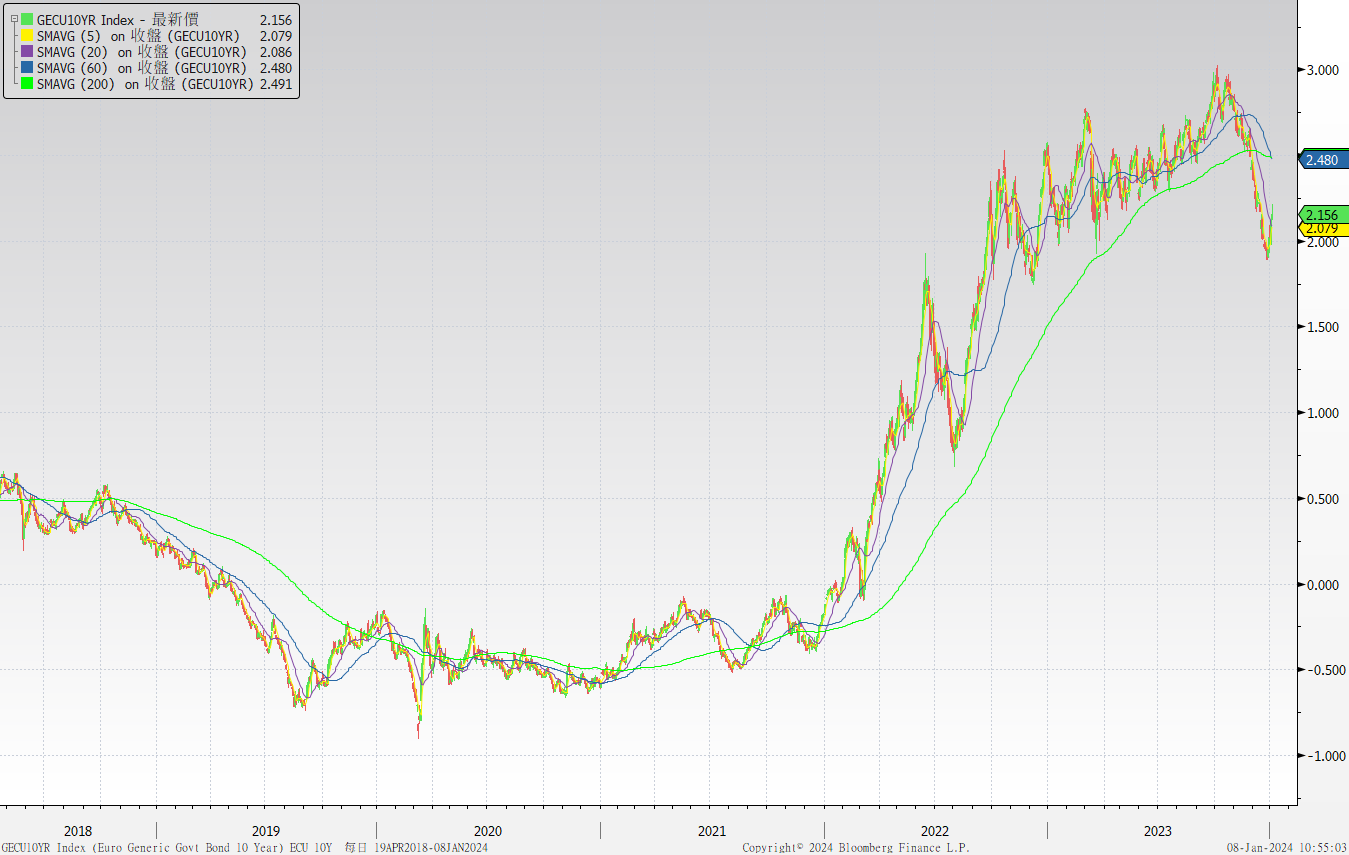 美債十年期利率走勢圖
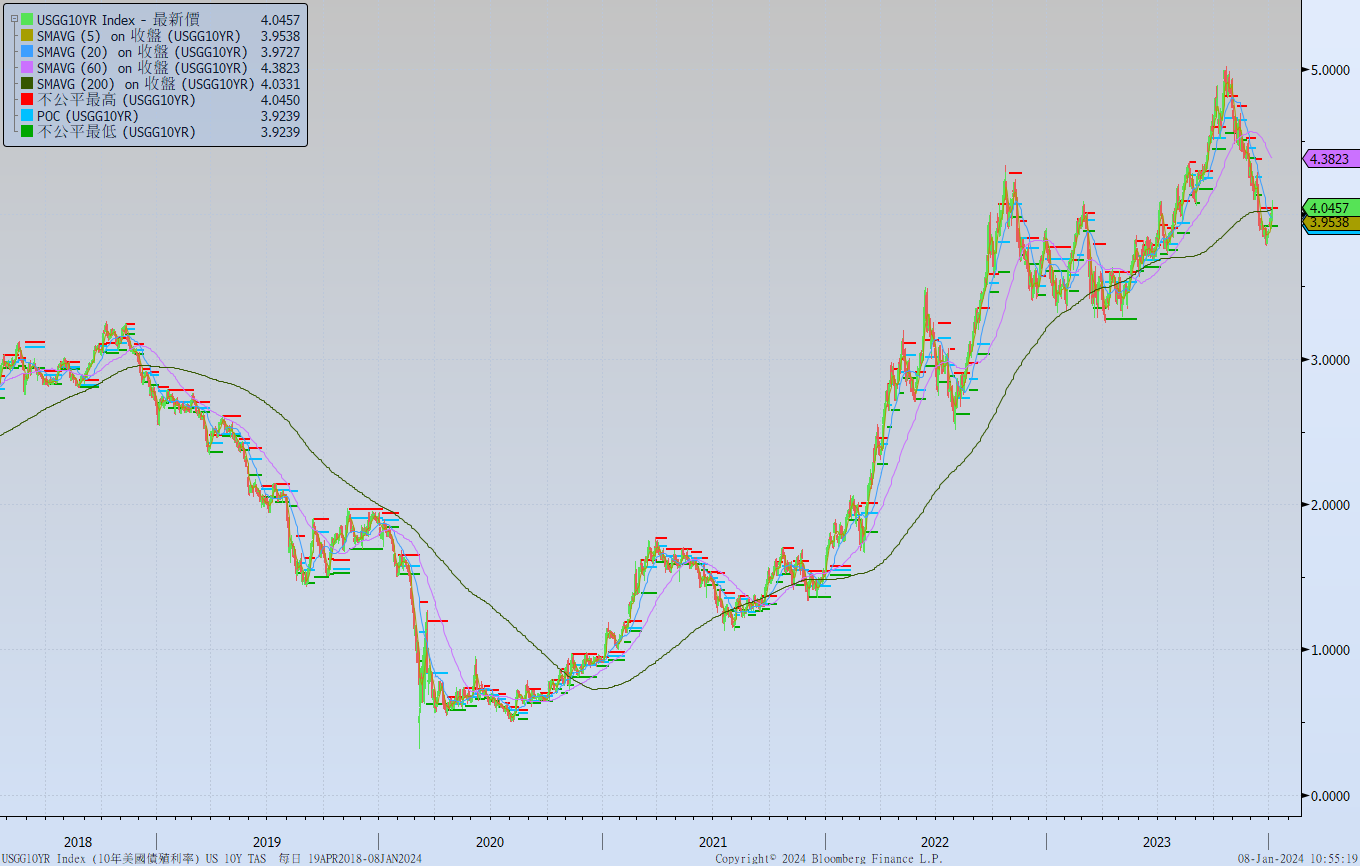 日債十年期利率走勢圖
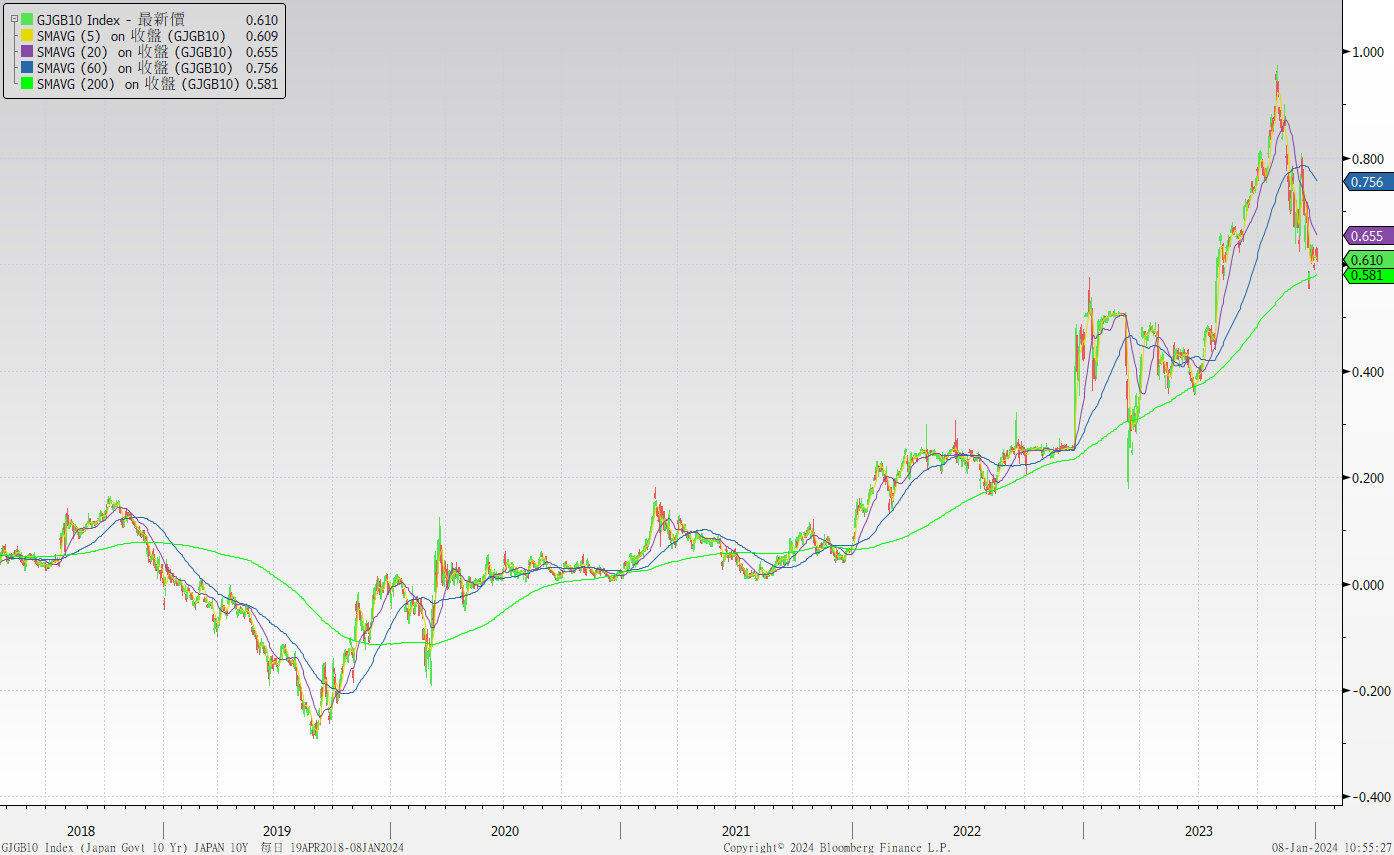 台債十年期利率走勢圖
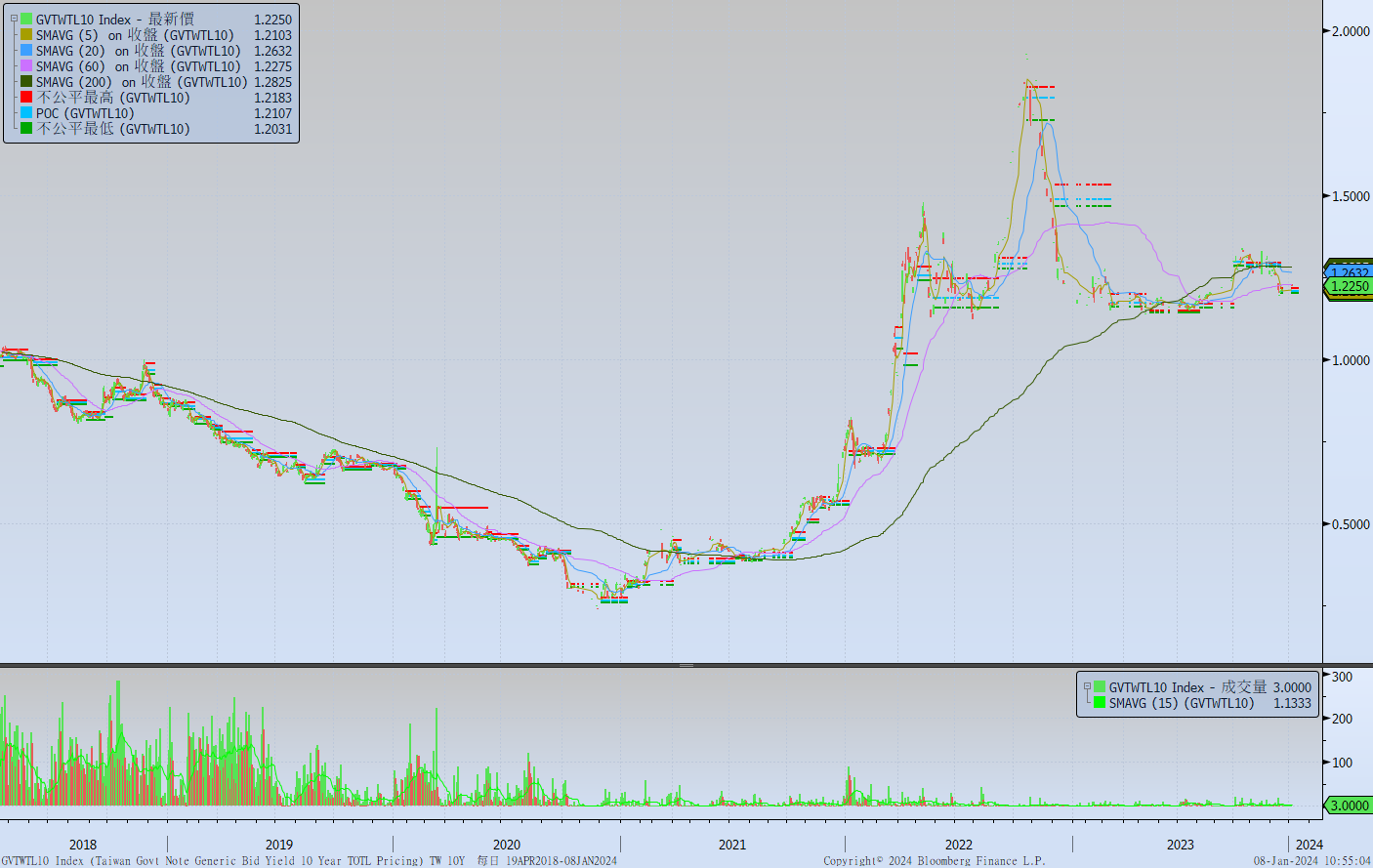 主要國家殖利率曲線
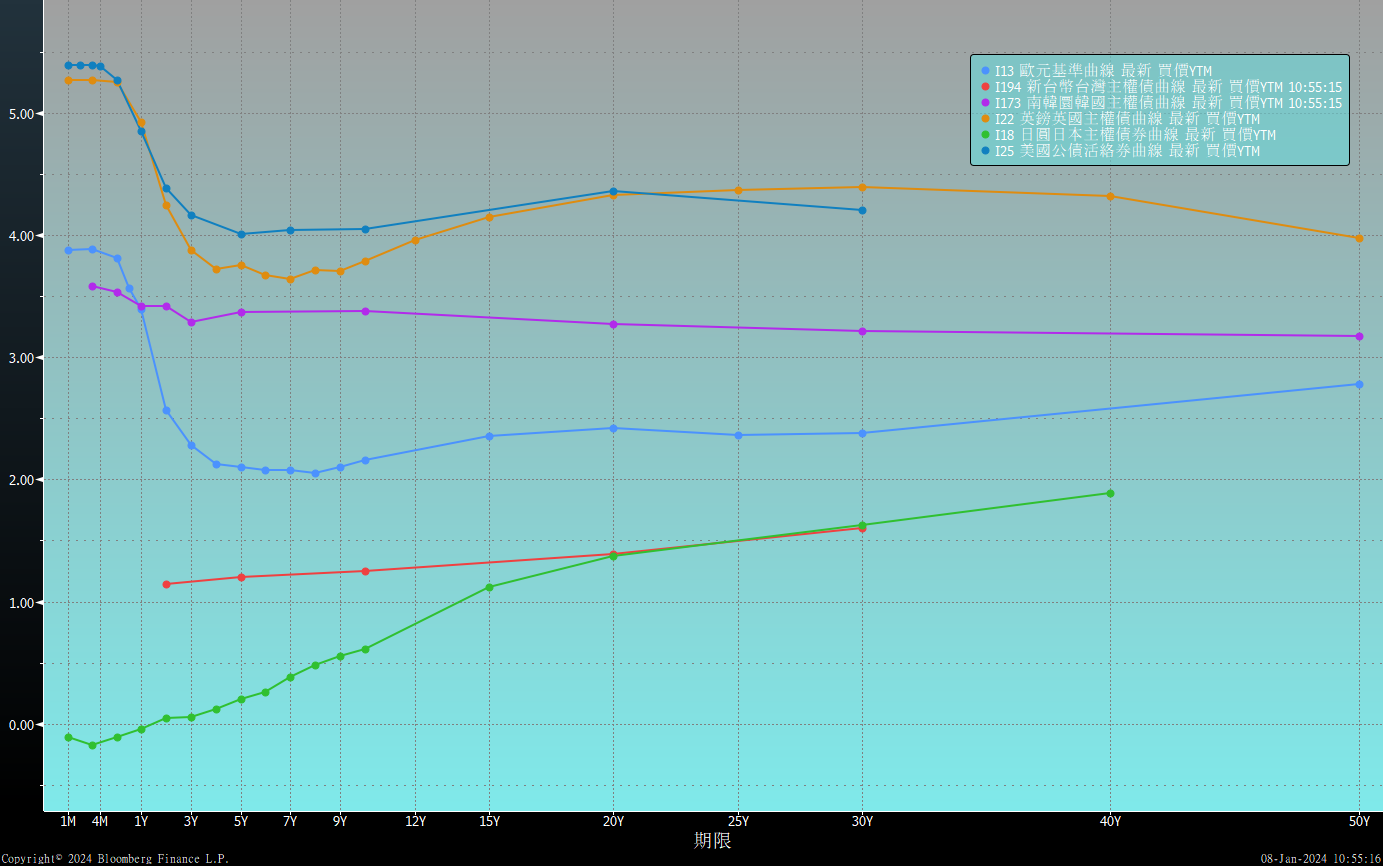 原物料指數
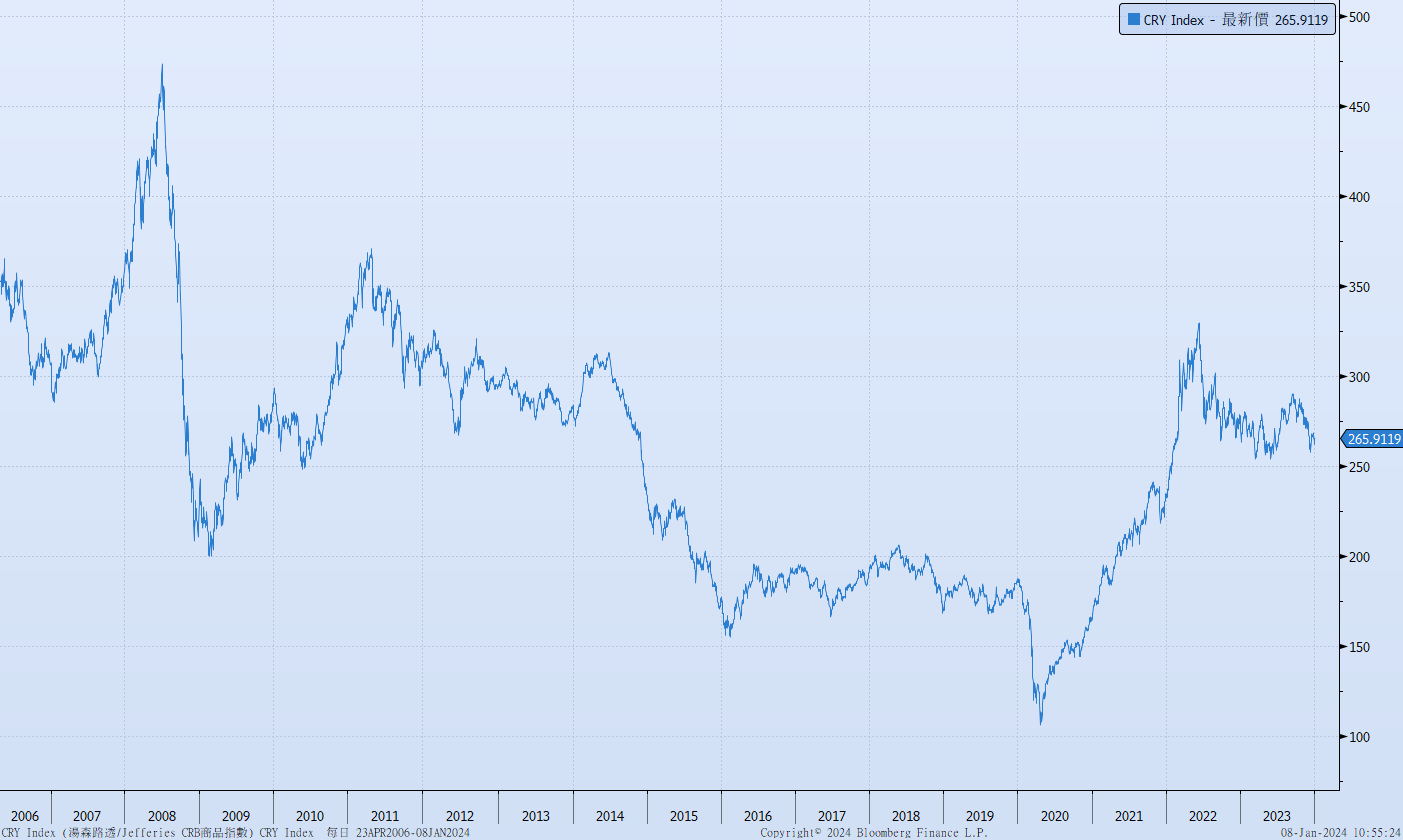 美國GDP成長率
密大消費信心
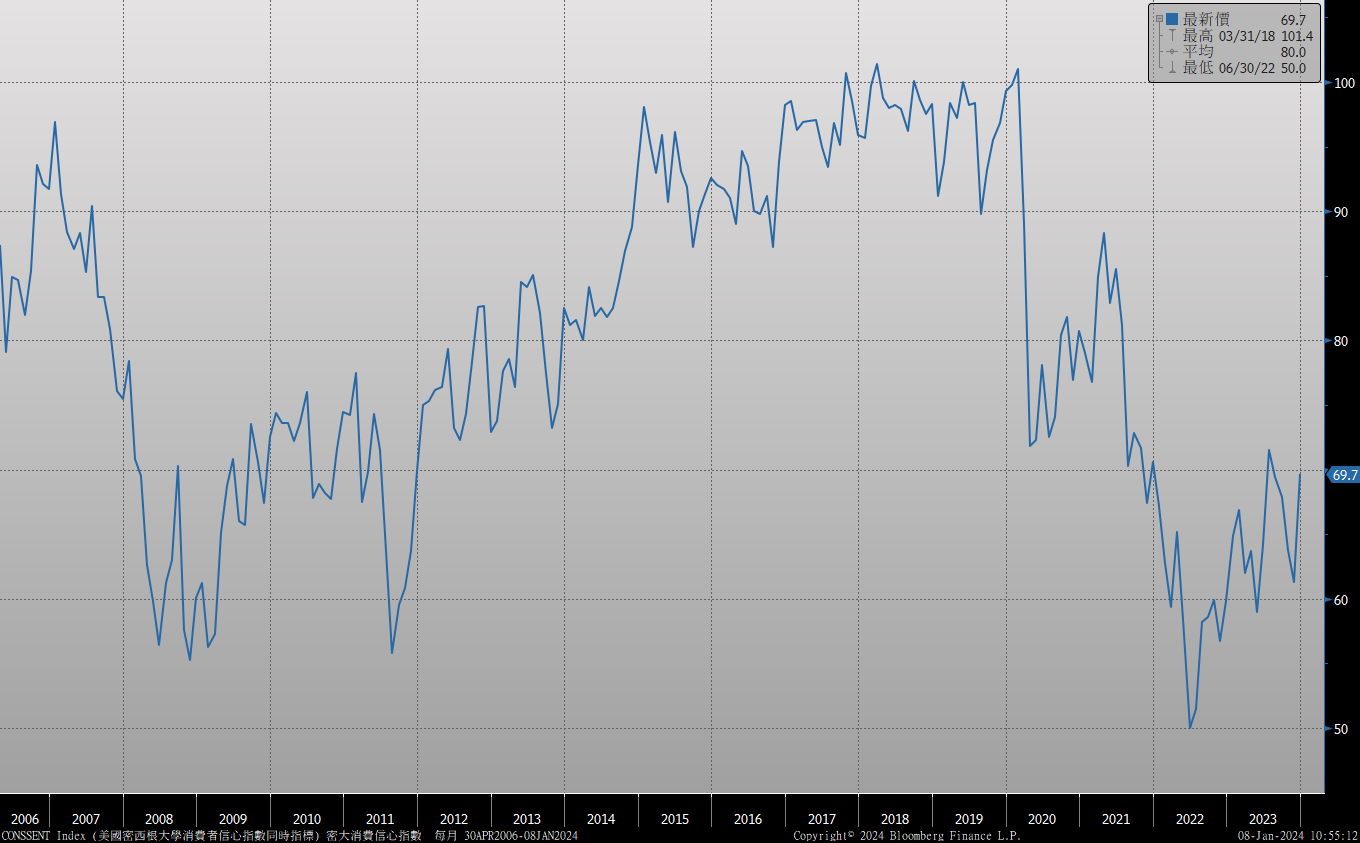 美國個人消費支出核心平減指數 經季調(年比)
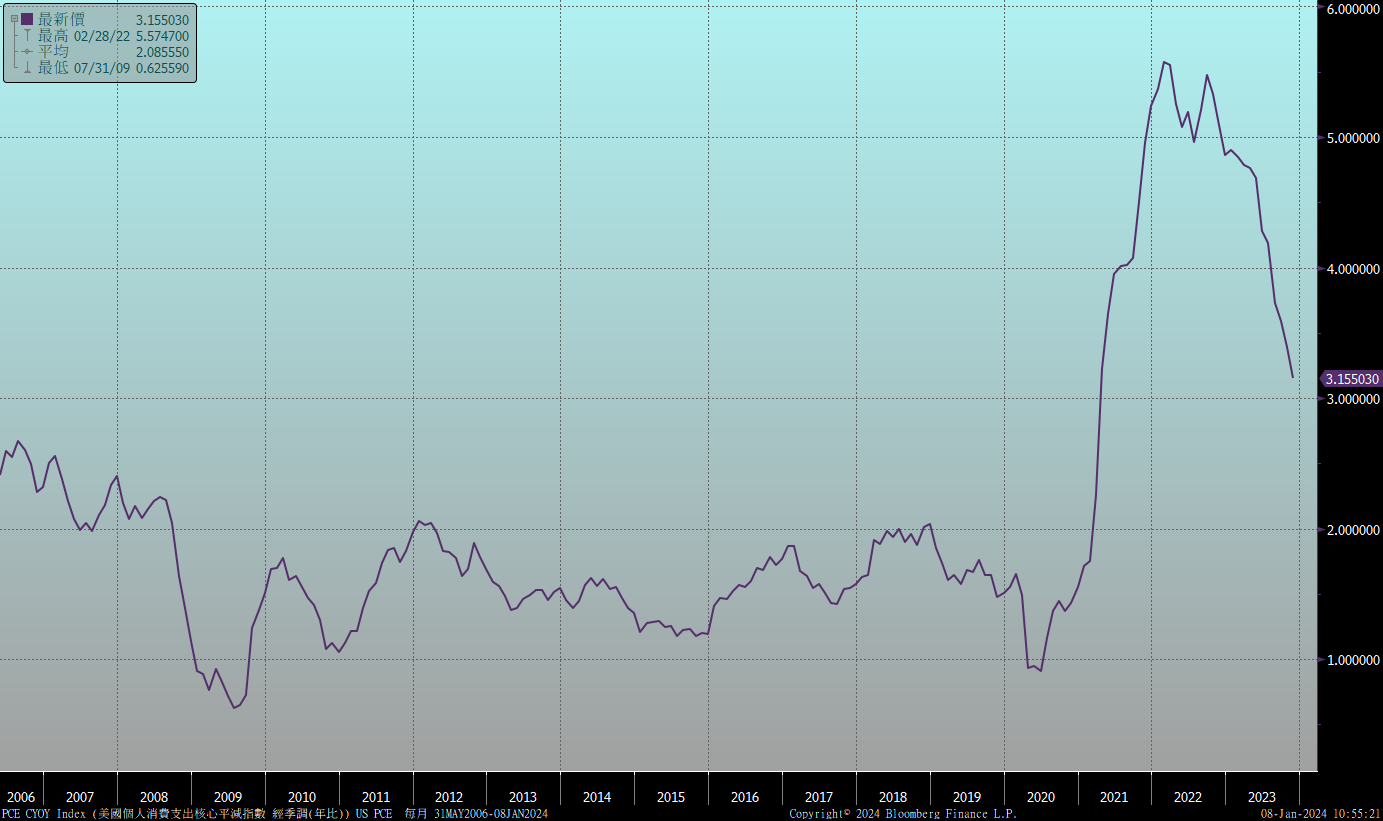 美國就業情況
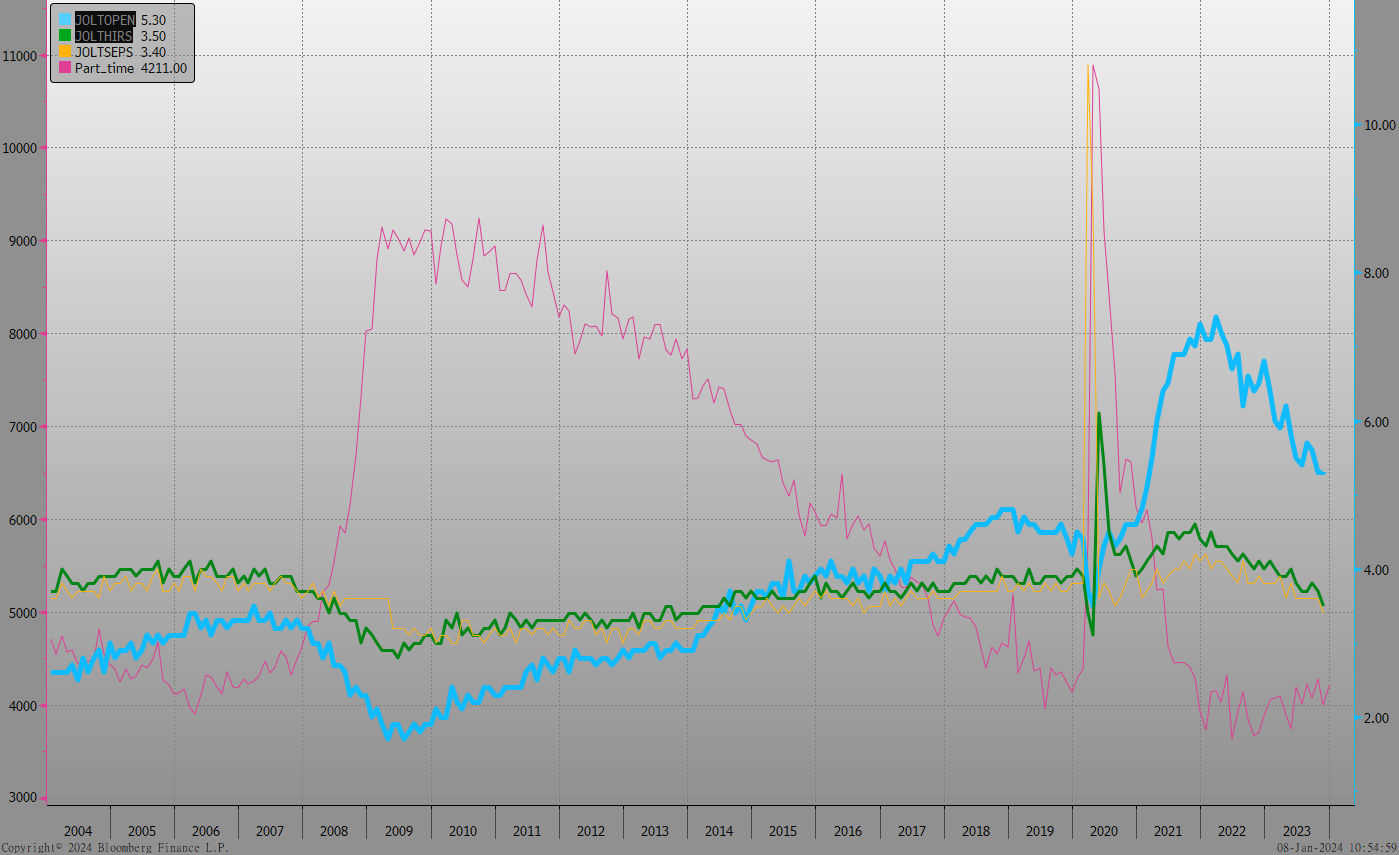 美國非農就業人數
美國新屋及成屋銷售
ISM指數
SOFR OIS
經濟數據預報
市場展望
從利率走勢看，美債10y利率自10月下旬以來主要呈現下跌趨勢，在12月底才有明顯反彈。月線走勢有機會由跌轉升，線型可能出現修正。
經濟數據方面，即將公布德國1月ZEW數據，美國12月CPI數據及PPI數據，12月成屋銷售數據。台灣12月進出口數據。目前市場已預期今年FED將有降息行動，債市利率隨經濟數據起伏。美債利率近期修正超跌情況，盤勢可能有反彈走勢，但是反彈空間有限。台債市場，10y公債利率在2年期利率擠壓下，預期應會向上反應。另目前養券成本仍高，債市氣氛雖然有利多方，仍不宜大力做多。債券操作上，建議利率逢高，擇機佈局。